第             单元   不等式
二
2.3    一元二次不等式
一元二次不等式
巩固练习
布置作业
归纳小结
例题讲解
理论升华
复习引入
复习引入
♦含有一个未知数，并且未知数的最高次数为二次的不等式
叫做一元二次不等式．
复习引入
♦因式分解法解一元二次不等式：  
对于一元二次不等式
若左边的二次三项式可以分解成两个一次因式乘积的形式，那么根据乘法的符号法则，就可将一元二次不等式转化成两个一元一次不等式组求解。
复习引入
图像法解一元二次不等式：
.
无 实 根
典型例题
例 求下列不等式的解集:
(1)x²-2x-8＞0；   (2)x²-2x+1＞0；   (2)x²+2≥-3x.
解：
典型例题
例 求下列不等式的解集:
(1)x²-2x-8＞0；   (2)x²-2x+1＞0；   (2)x²+2≥-3x.
解： (2)∵二次项系数为1＞0，
          方程x²-2x+1=0存在唯一实根x0=1，
        ∴不等式x²-2x+1＞0的解集为{x|x≠1}.
典型例题
例 求下列不等式的解集:
(1)x²-2x-8＞0；   (2)x²-2x+1＞0；   (2)x²+2≥-3x.
解： (3)∵二次项系数为1＞0；
          方程x²-3x+2=0存在两根 x1=-1,x2=-2；
        ∴不等式x²+3x+2≥0的解集为{x|x≥-1或x≤-2}.
理论升华
♦因式分解法解一元二次不等式的步骤：
第一步：将左边的二次三项式分解因式；
第二步：将一元二次不等式转化成两个一元一次不等式组求解.
方法梳理1：
第一步：
保证△＞0,a＞0；
定号
第二步：
求出ax²+bx+c＞0(＜0)对应一元二次方程
ax²+bx+c=0的两个根x1,x2(x1＜x2)；
求根
第三步：
大于零取两边，解集为{x|x＜x1或x＞x2}，
小于零取中间，解集为{x|x1＜x＜x2}.
用规律写解集
理论升华
图像法解一元二次不等式：
作二次函数的图像，根据二次函数图像与x轴的位置关系，确定对应x的范围，求出一元二次不等式的解集.
方法梳理2：
第一步：
△的符号；
定号
第二步：
画出ax²+bx+c＞0(＜0)对应二次函数
y=ax²+bx+c的图像；
画图
第三步：
根据图像与x轴的位置，判断y＞0(＜0)时，对应x的范围，写出对应不等式ax²+bx+c＞0(＜0)的解集.
看区域，写解集
巩固练习
某摩托车厂上年度生产摩托车的投入成本为1万元/辆，出厂价为1.2万元/辆，年销售量为1000辆，本年度为了适应市场需求，计划提高产品质量，适度增加投入成本，若每辆的比例为x(0＜x＜1)，则出厂价相应地提高比例为0.75x，同年预计年销售量增加比例为0.6x，已知年利润＝(出厂价－投入成本)×年销售量
(1)写出本年度预计利润y与投入成本增加的比例x的关系式；
(2)为使本年度的年利润比上年度有所增加，则投入成本增加比例x应在什么范围内？
巩固练习
巩固练习
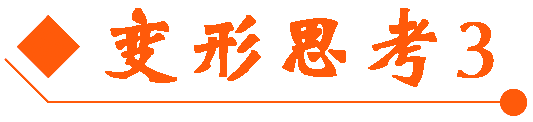 巩固练习
一、选择：
1.不等式(x -3)(x -2)＞0解集是(     )； 
  A.{x|x＜2或x＞3}      B.{x|2＜x＜3}
  C.{x|x≠2且x≠3}        D.{x|x≠2或x≠3}
2.不等式(x -3)(2-x)＞0解集是(     )； 
  A.{x|x＜2或x＞3}      B.{x|2＜x＜3}
  C.{x|x≠2且x≠3}        D.{x|x≠2或x≠3}
巩固练习
一、选择：
3.不等式x²+4x+5＞0解集是(     ) 
  A.{x|x＜-5或x＞1}      B.{x|-5＜x＜1}
  C.R                    D.∅
4.不等式x²-2x+1＞0解集是(     ) 
  A.R                     B.∅
  C.{x|x≠1}              D.{x|x=1}
巩固练习
二、求下列不等式的解集：
    (1）x²+x-12＜0； 
    (2）x²+4x≥0；
    (3）x²+x-2＜0.
巩固练习
二、求下列不等式的解集：
(1）x²+x-12＜0；   (2）x²+4x≥0；    (3）x²+x-2＜0.
解：
巩固练习
二、求下列不等式的解集：
(1）x²+x-12＜0；    (2）x²+4x≥0；    (3）x²+x-2＜0.
解：(2)∵二次项系数为1＞0，
         方程x²+4x+4=0存在唯一实根x0=-2，
       ∴不等式x²+4x+4＞0的解集为{x|x≠-2}.
巩固练习
二、求下列不等式的解集：
(1）x²+x-12＜0；    (2）x²+4x≥0；    (3）x²+x-2＜0.
解：(3)∵二次项系数为1＞0，
         方程x²+x-2=0存在两根x1=-2,x2=1，
      ∴不等式x²+x-2＜0的解集为{x|-2＜x＜1}.
巩固练习
三、选择题
（1）不等式3x>x2的解集是（      ）
C
（A）{x| x>3}               （B）{x| x<0或x>3} 
（C）{x| 0<x<3}           （D）R
（2）二次函数                                     的部分对应值如下表：


     则不等式                        的解集是（    ）
B
（A）{x| x>3}               （B）{x| x<-2或x>3} 
（C）{x| -2<x<3}         （D）{x| -2<x<2}
巩固练习
四、应用题
一个车辆制造厂引进了一条摩托车整车装配流水线,这条流水线生产的摩托车数量x(辆)与创造的价值 y(元)之间有如下的关系:                     y = -2 x2 + 220x.
    若这家工厂希望在一个星期内利用这条流水线创收6000元以上,那么它在一个星期内大约应该生产多少辆摩托车?
巩固练习
解:设在一个星期内大约应该生产x辆摩托车.根据题意,得到               
-2x2  + 220x > 6000
移项整理,得  x2 - 110x + 3000 < 0.
因为△=100>0,所以方程 x2-110x+3000=0有两个实数根
                 x1=50,   x2=60.
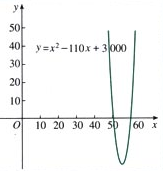 由函数y=x2-110x+3000的图象,
得不等式的解为50<x<60.
因为x只能取整数,所以当这条摩托车整车装配流水线在一周内生产的摩托车数量在51辆到59辆之间时,这家工厂能够获得6000元以上的收益.
归纳小结
学习了哪些内容？
重点和难点各是什么？
采用了怎样的学习方法？
你是如何进行学习的？
你的学习效果如何？
归纳小结
题型方法梳理
知识梳理
一元二次不等式的两种解法
因式分解法解一元二次不等式
图像法解一元二次不等式
寻找生活中一元二次不等式的应用
思考
书写
作
业
教材章节2.3
阅读
教材习题三
布置作业
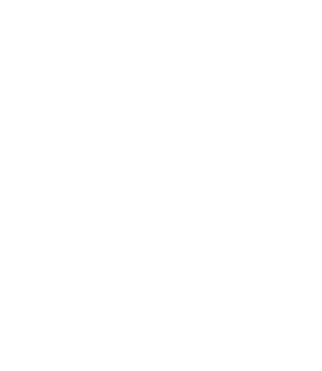 Thanks